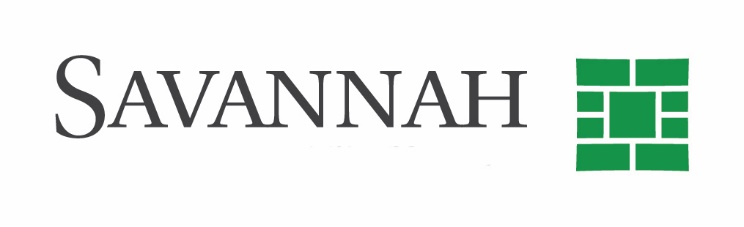 2022 Legislative AgendaNovember 23, 2022
City of Savannah / 2022 Legislative Agenda
1
[Speaker Notes: Here today to present the City’s draft legislative agenda
Each year we forumalte the City’s Legislative Agenda with three primary inputs
City Council Members Legislatives priorities
City Staff’s input on state law and pocilies that impact the services they provide
Consultation with our partners at Georgia Municipal Association of potential opportunities that maybe present.]
Legislative Calendar
September 30th 	Memo sent to City Council requesting Legislative Priorities
 
November 19th 	City Council provided draft Legislative Agenda

November 23rd 	TODAY- Workshop and Discussion

November 24th  	Survey to City Council on Legislative items

December 9th 	Legislative agenda on City Council’s meeting agenda 

January 10th  	Georgia Legislative Session Starts (40 days)

February 3rd  	Savannah Chatham Day at the Capital
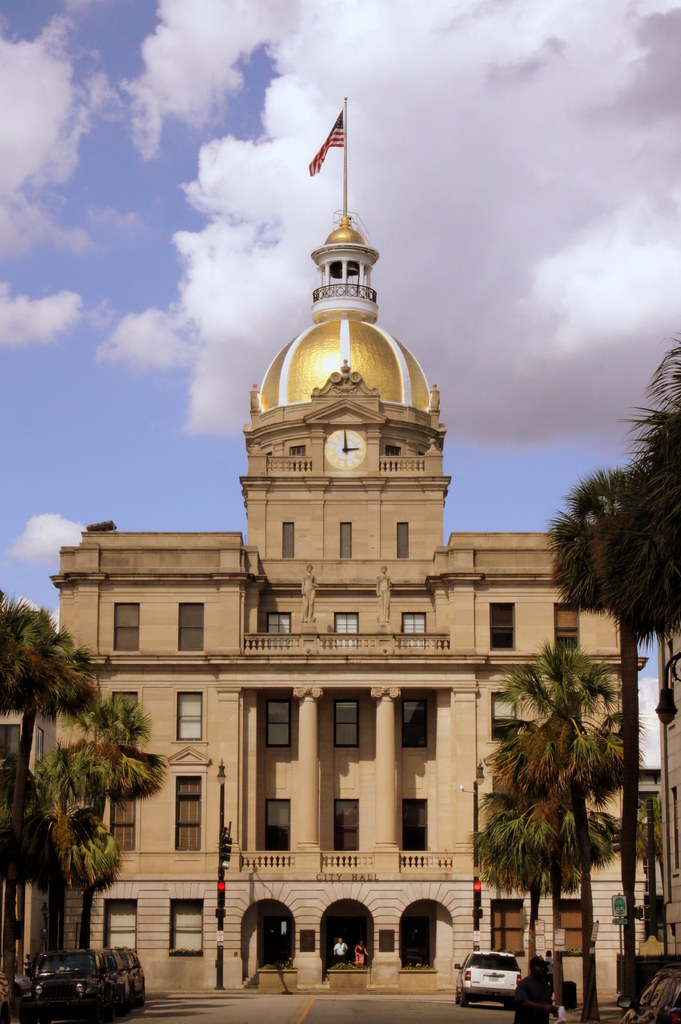 City of Savannah / 2022 Legislative Agenda
2
Legislative Agenda
Clarity to the Taxpayer Bill of Rights Advertisement
The “Taxpayer Bill of Rights” is designed to notify the public that the overall digest has increased in value. However, the wording of the notice fails to differentiate the difference between increased millage rates and increased assessed value, confusing the public.
City of Savannah / 2022 Legislative Agenda
3
Legislative Agenda
Confiscated Weapons
Allow local governments to choose whether they’ll sell confiscated weapons at auction or have them destroyed.
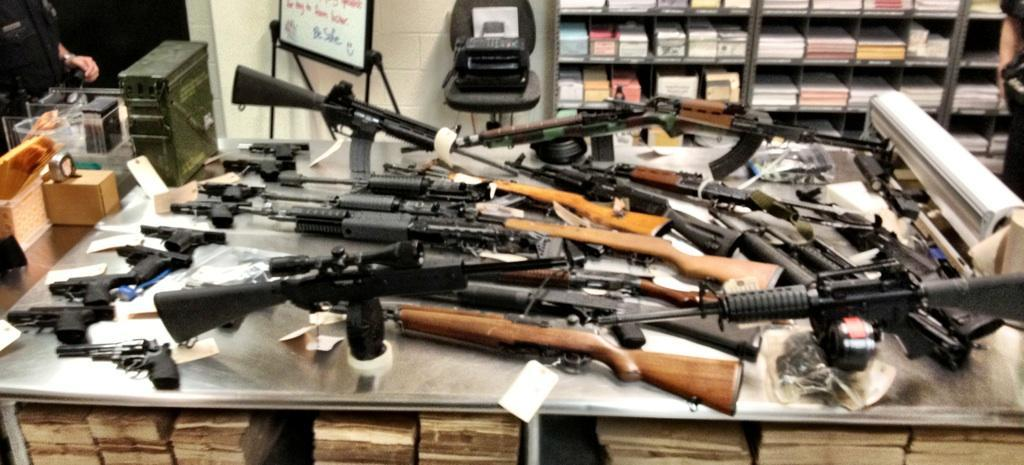 City of Savannah / 2022 Legislative Agenda
4
[Speaker Notes: State law passed in 2012 requires all law enforcement agencies in Georgia to auction off most of the guns they confiscate to licensed gun dealers if they cannot return them to the lawful owners. Savannah Police seize hundreds of guns per year. Gun-related violence is the most pressing public safety issue in Savannah today. There are far too many guns on Savannah’s streets and requiring law enforcement to reintroduce confiscated weapons into the community works against the efforts made by our law enforcement professionals.

The City requests that the law be changed to allow local jurisdictions the option to destroy confiscated weapons or sell them at auction.]
Legislative Agenda
3.	Hotel Motel Tax
The City of Savannah would like to move from its currently grandfathered State authorization paragraph permitting Hotel-Motel tax at the 6% rate, into the updated State authorization paragraph allowing City Council to set the Hotel-Motel tax rate between 6% and 8%.
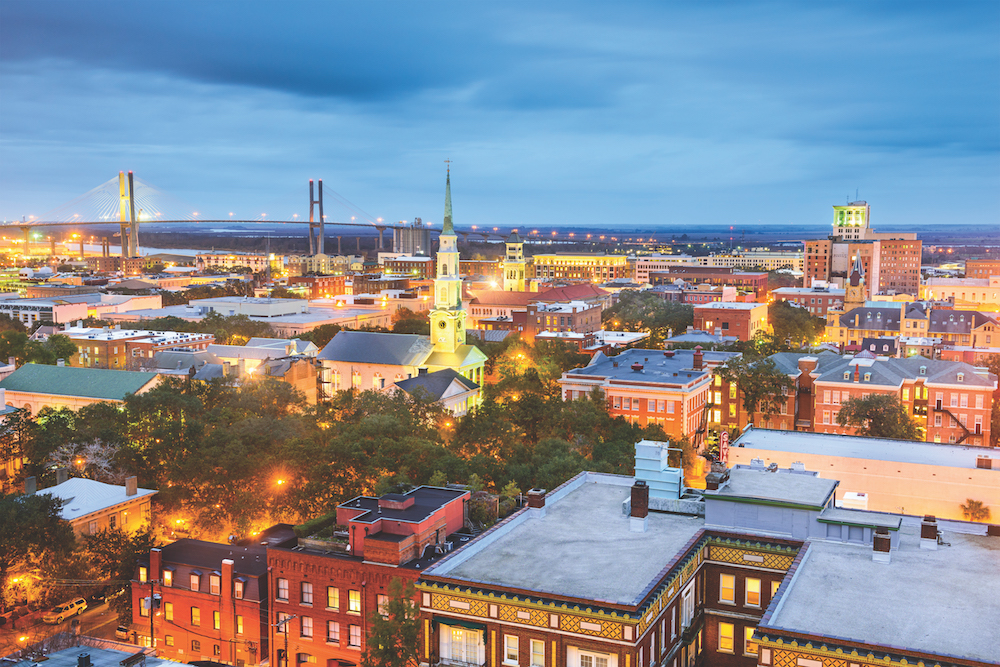 City of Savannah / 2022 Legislative Agenda
5
Legislative Agenda
Local Control Of Monuments
The City requests that the State allow Cities to have local control of the  placement of monuments and memorials.
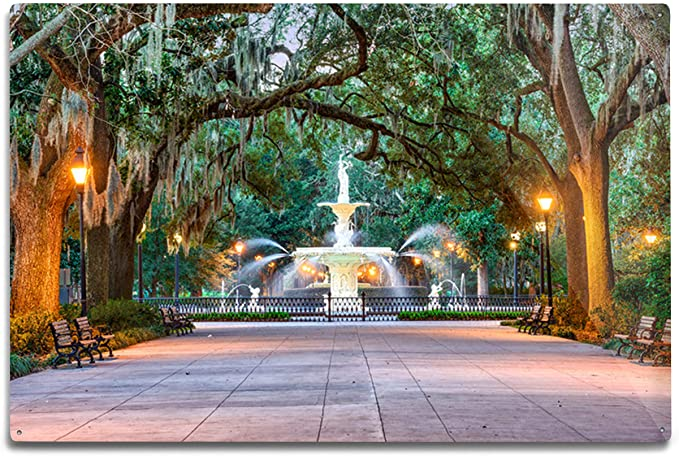 City of Savannah / 2022 Legislative Agenda
6
Legislative Agenda
Logistics Technology Corridor
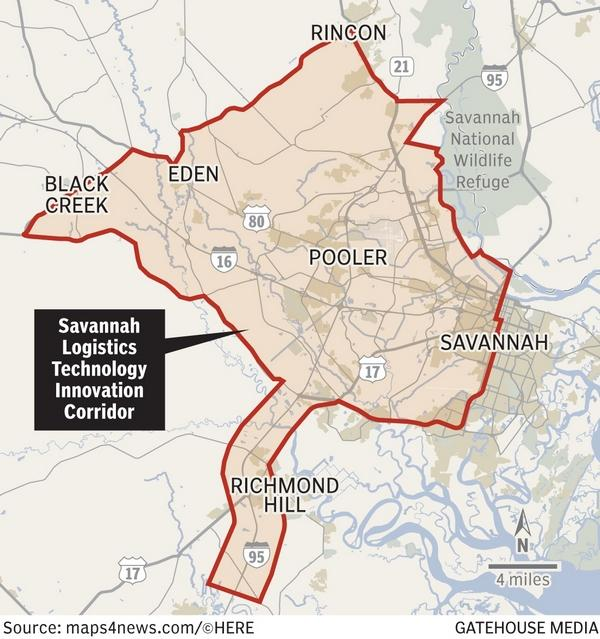 Adopt economic incentives to enhance Georgia’s logistics technology corridor that includes logistical technology job training, an innovation center, and foundation for the region becoming the global leader of logistics innovation.
City of Savannah / 2022 Legislative Agenda
7
Legislative Agenda
Savannah Development and Renewal Authority
Lower the required number of board members for the Savannah Development and Renewal Authority from 25 to 17.
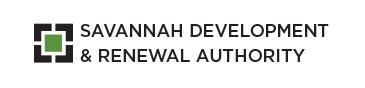 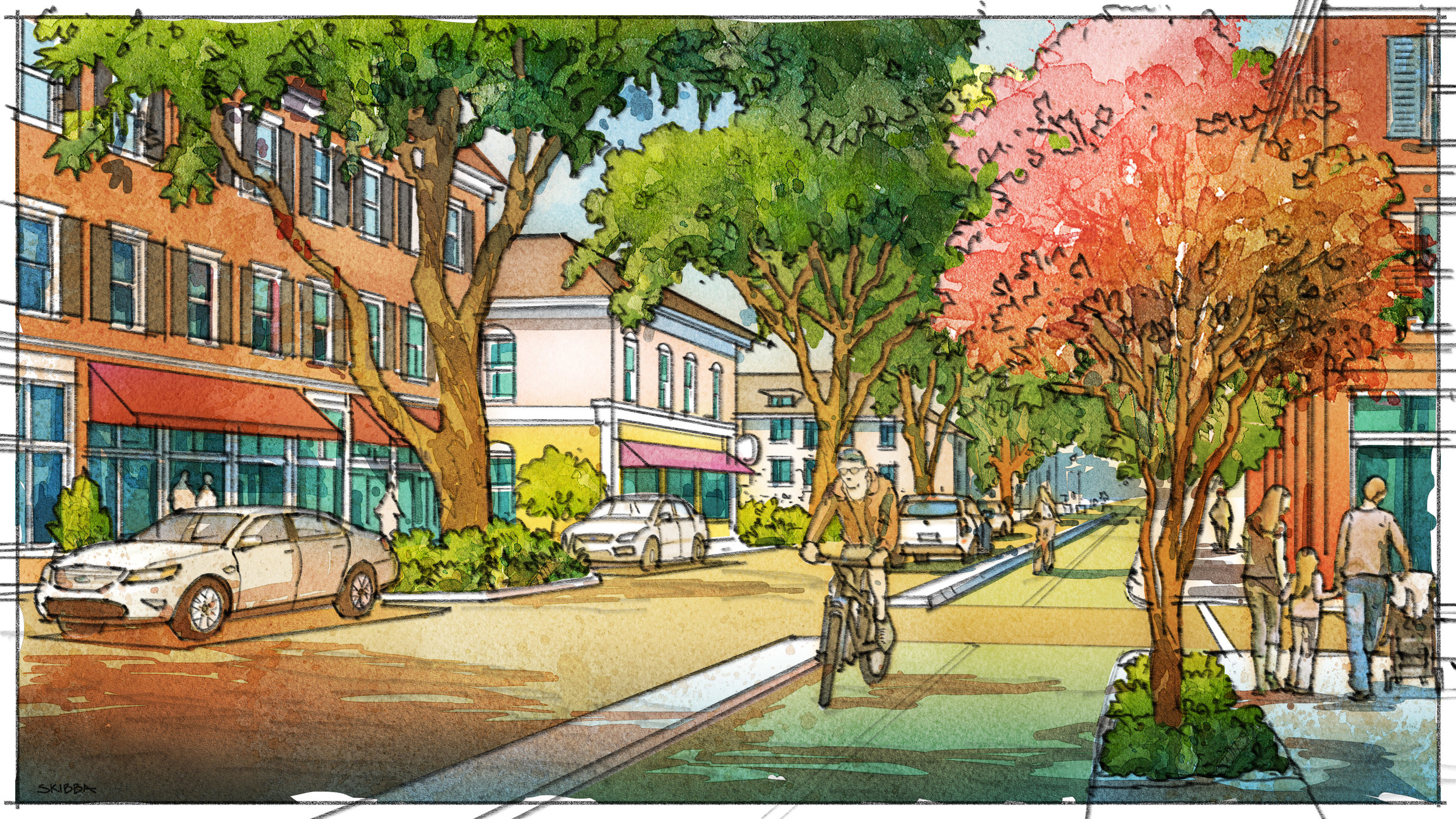 City of Savannah / 2022 Legislative Agenda
8
Legislative Agenda
Workforce Housing Initiatives
Long-term Lease Agreements to help lower housing development costs 

Expand Enterprise Zones to include an option that provides incentives for workforce housing 

Allow Savannah to use Housing Opportunity Bonds
City of Savannah / 2022 Legislative Agenda
9
Legislative Agenda
HOME RULE ITEMSLocal control of our existing laws and policiesThis section outlines current laws and policies we have identified that we need to protect from state involvement or over-reach. As a local government, we believe we know what works best for Savannah and request the state allow us to legislate our own solutions.
Abandoned Shopping Cart Ordinance
Short-Term Vacation Rentals
Minimum Wage
City of Savannah / 2022 Legislative Agenda
10
Legislative Agenda
ADVOCACY ITEMS This section outlines items that may benefit citizens of the City of Savannah but are not directly related to municipal services or control.
Anti-Gentrification Policies 
Rent Control Management
Sustainability Initiatives
Behind-the-Meter Solar Programs Caps
Community Solar Programs Access
City of Savannah / 2022 Legislative Agenda
11
Legislative Agenda
Questions and Discussion
City of Savannah / 2022 Legislative Agenda
12